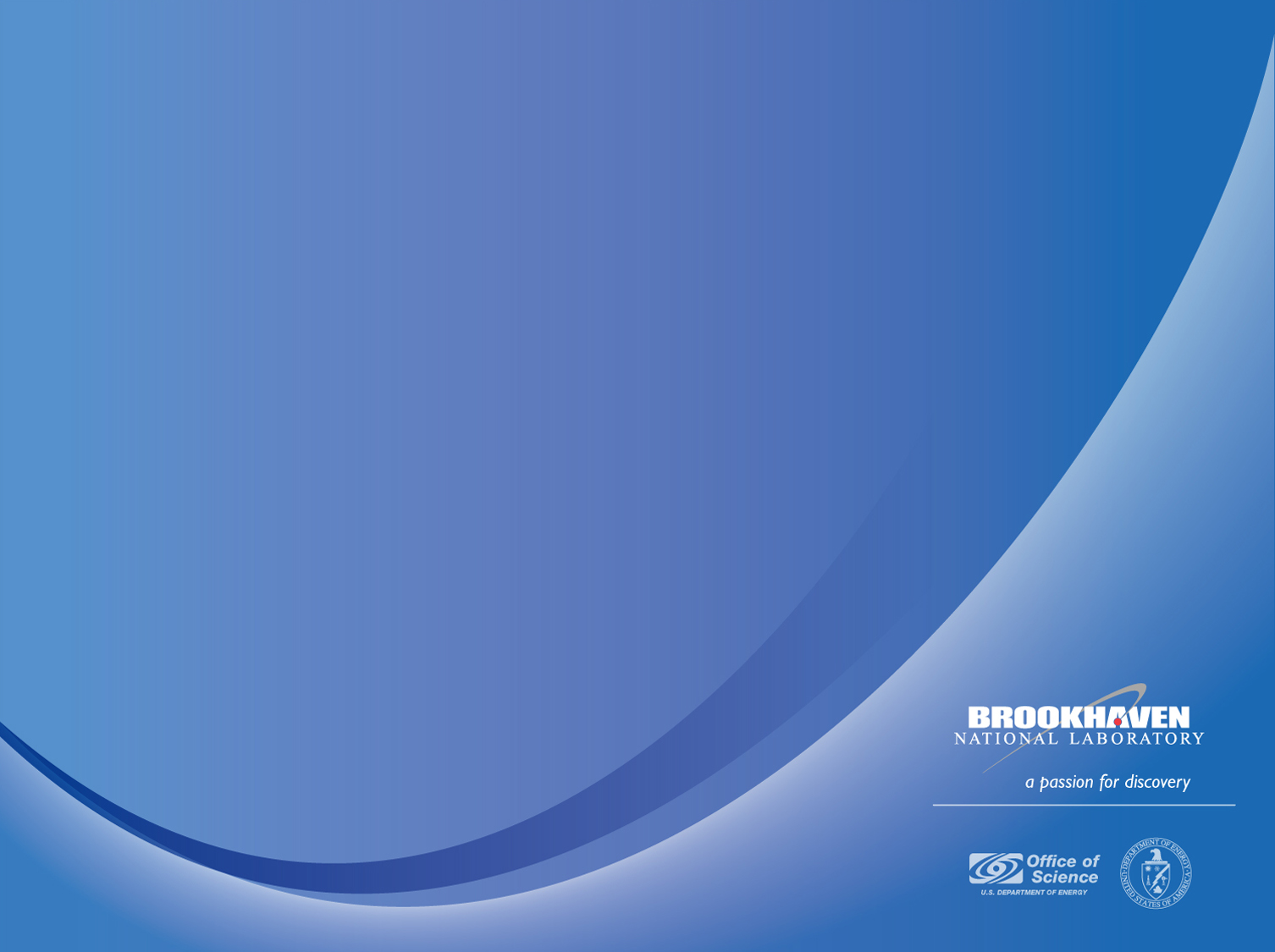 Heavy and Exotic Antimatter 
 What has RHIC discovered?
       and         signal (for discovery)
How Anti-Helium-4 was discovered
What can we do with the discovery?
Production Rates for antimatter
Even Heavier antimatter?
Outlook
Antimatter and Hypernuclei at RHIC
Zhangbu Xu (for the STAR Collaboration)
History of Antimatter
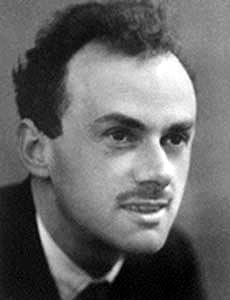 In 1928, Paul Dirac theorized possibility of antimatter as one of his equations for quantum mechanics had two “solutions” (regular matter and antimatter)
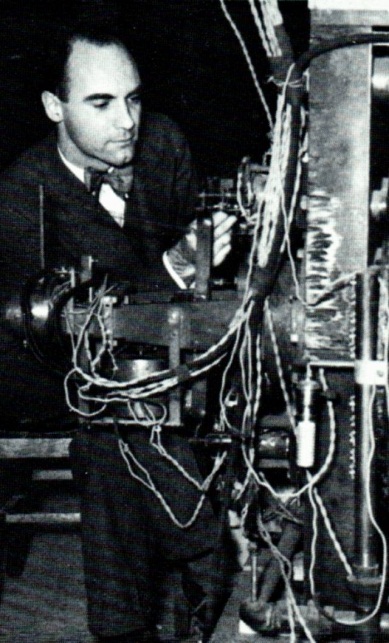 In 1932, Carl Anderson discovered positrons while studying cosmic rays
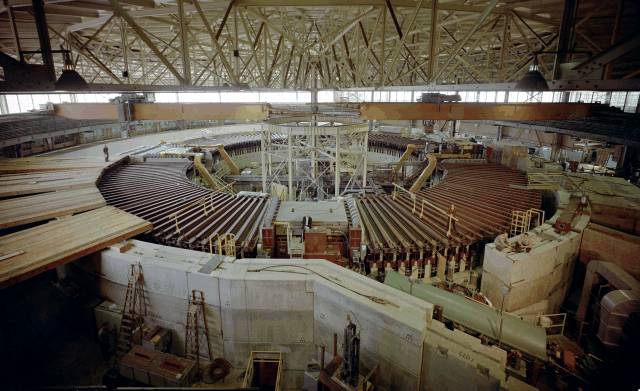 Two teams working at the Bevatron in Lawrence Berkeley National Lab discovered antiprotons and antineutrons in 1955 and 1956
In 1965, Antoni Zichichi  of CERN and Leon Lederman of Brookhaven National Lab simultaneously discovered antideuteron
In 1995, CERN created antihydrogen atoms at the LEAR by slowing the antiprotons and attaching positrons
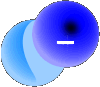 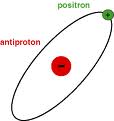 Courtesy of Will Pascucci, Choate Rosemary Hall; Wallingford, CT2010 Summer High-School Student
What is Antimatter?
“Those who say that antihydrogen is
antimatter should realize that we are
not made of hydrogen and we drink
water, not liquid hydrogen”
-- Dirac
Quoted from A. Zichichi (2008)
Antiparticles and antimatter: 
the basic difference
Annihilate with normal matterp+,p- are each other’s antiparticle
Nuclear force
Relatively long lifetime
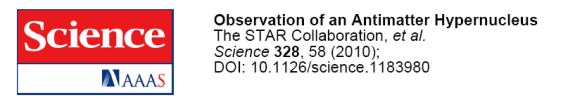 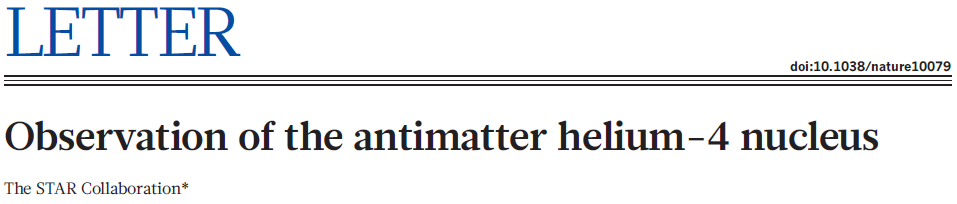 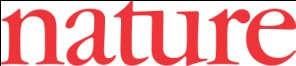 What are Hypernuclei ?
Hypernuclei of lowest  A
Nucleus which contains at least one hyperon in addition to nucleons.
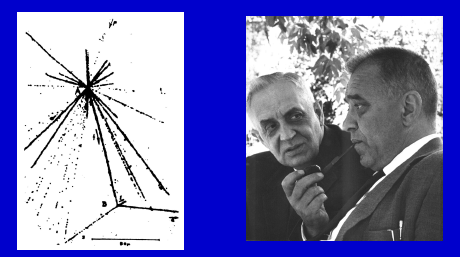 Y-N interaction: a good window to
   understand the baryon potential 

 Binding energy and lifetime are    very sensitive to Y-N interactions
  Hypertriton: DB=130±50 KeV; r~10fm
  Production rate via coalescence    at RHIC depends on overlapping wave    functions of n+p+L in final state
  Important first step for searching for   other exotic hypernuclei (double-L)
The first hypernucleus was discovered by Danysz and Pniewski in 1952. It was formed in a cosmic ray interaction in a balloon-flown emulsion plate.  
        M. Danysz and J. Pniewski, Phil. Mag. 44 (1953) 348
No one has ever observed any antihypernucleus before RHIC
u du
u du
u du
u du
3LH
u dd
u ds
3He
t
u dd
u d
d
u d
d
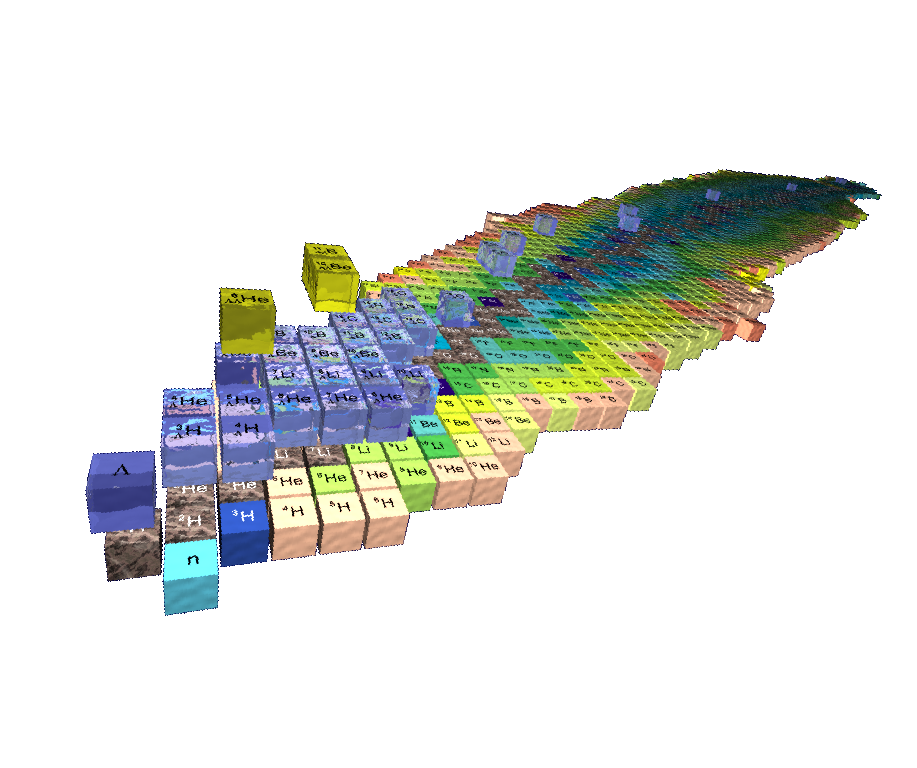 S=-2
S=-1
S=-0
3-D Chart of Nuclides
-2


-1
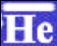 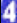 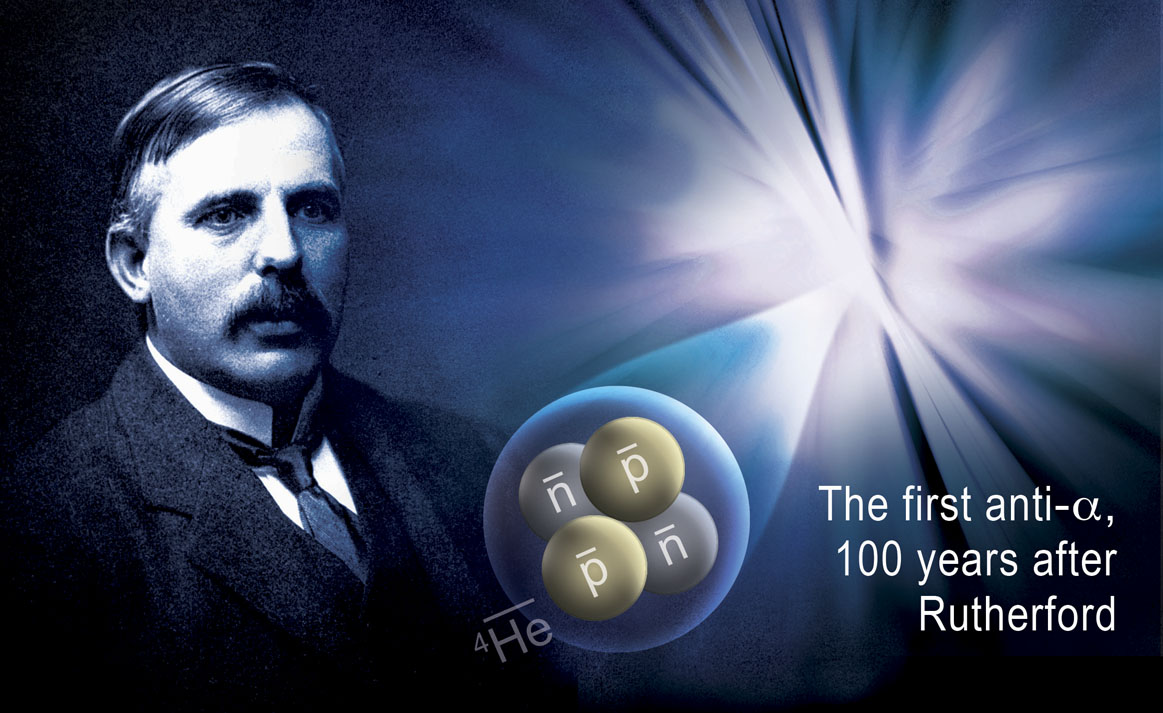 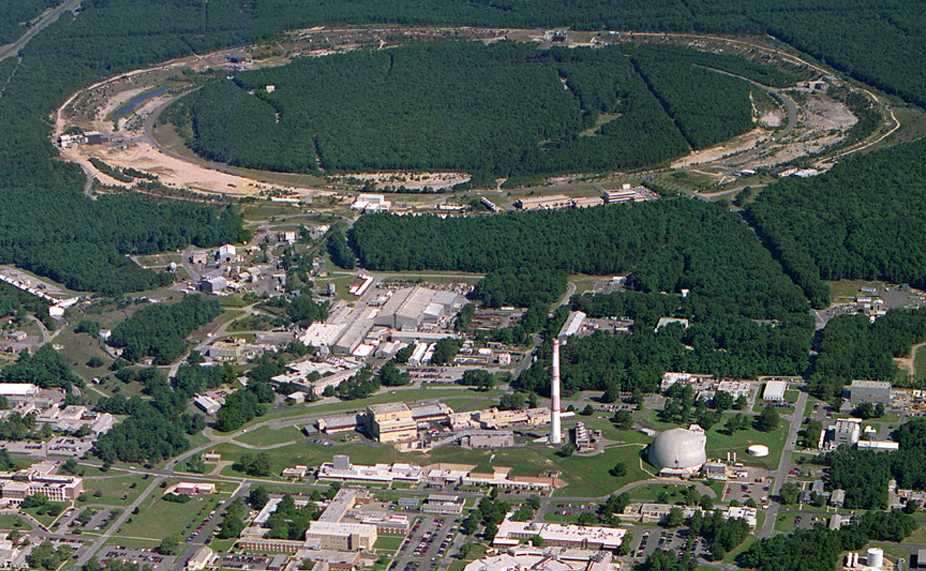 PHOBOS
BRAHMS
RHIC
PHENIX
STAR
AGS
TANDEMS
Relativistic Heavy Ion Collider (RHIC)
v = 0.99995c = 186,000 miles/sec
          Au + Au at 200 GeV
Animation M. Lisa
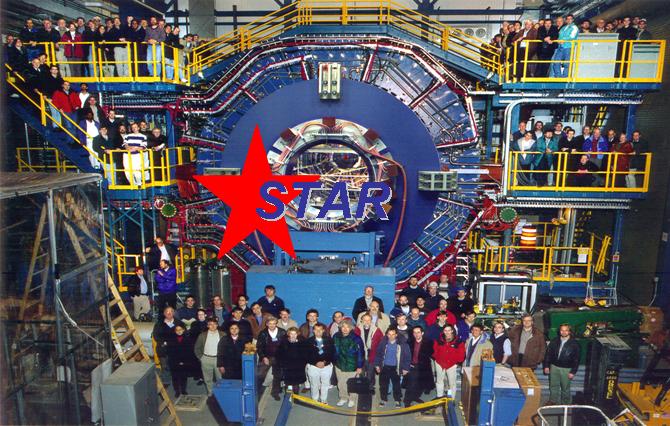 TOF
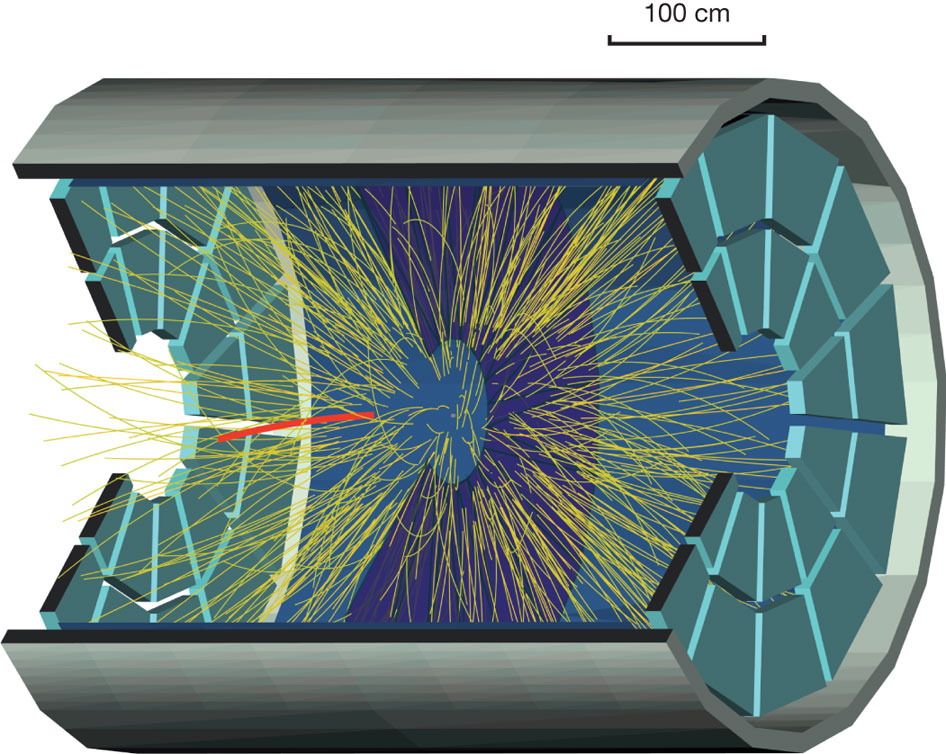 TPC
RHIC
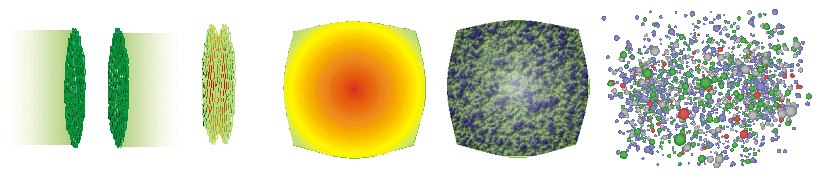 TIME
Little Big Bang
BIG; All 4 forces at work; Gravitation dominates; QGP@10-6s; Slow expansion; Antimatter-matter annihilate;
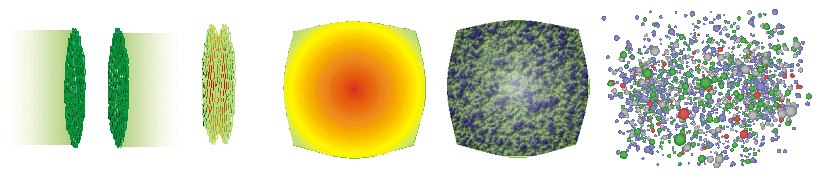 Little; Strong force at work; QGP@10-23s; Fast expansion; Antimatter-matter decouple; repeat trillion times
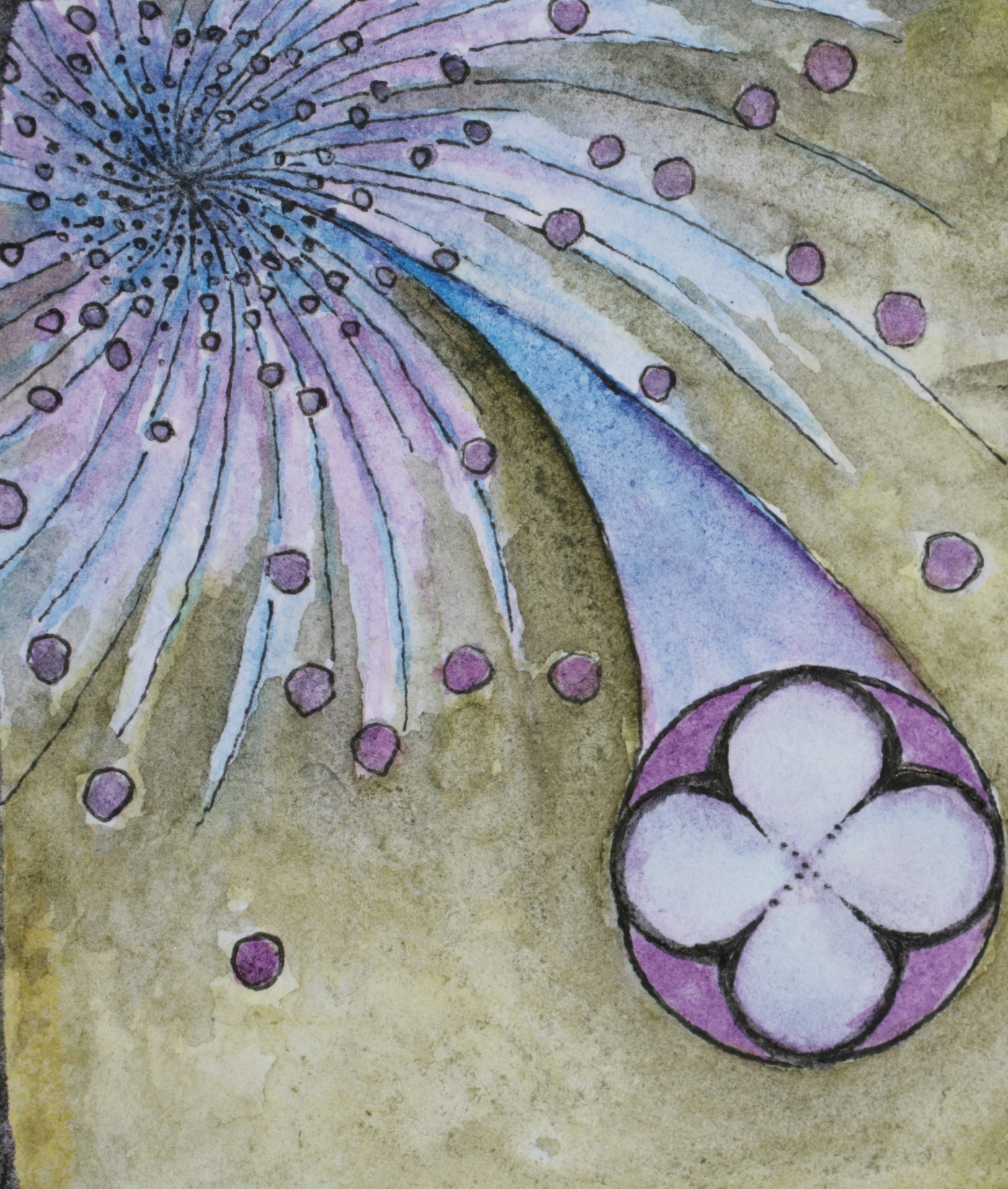 Can we observe hypernuclei at RHIC?
Low energy and cosmic ray experiments (wikipedia): 
       hypernucleus production via
L or K capture by nuclei
the direct strangeness exchange reaction
hypernuclei observed 
energetic but delayed decay,
measure momentum of the K and p mesons
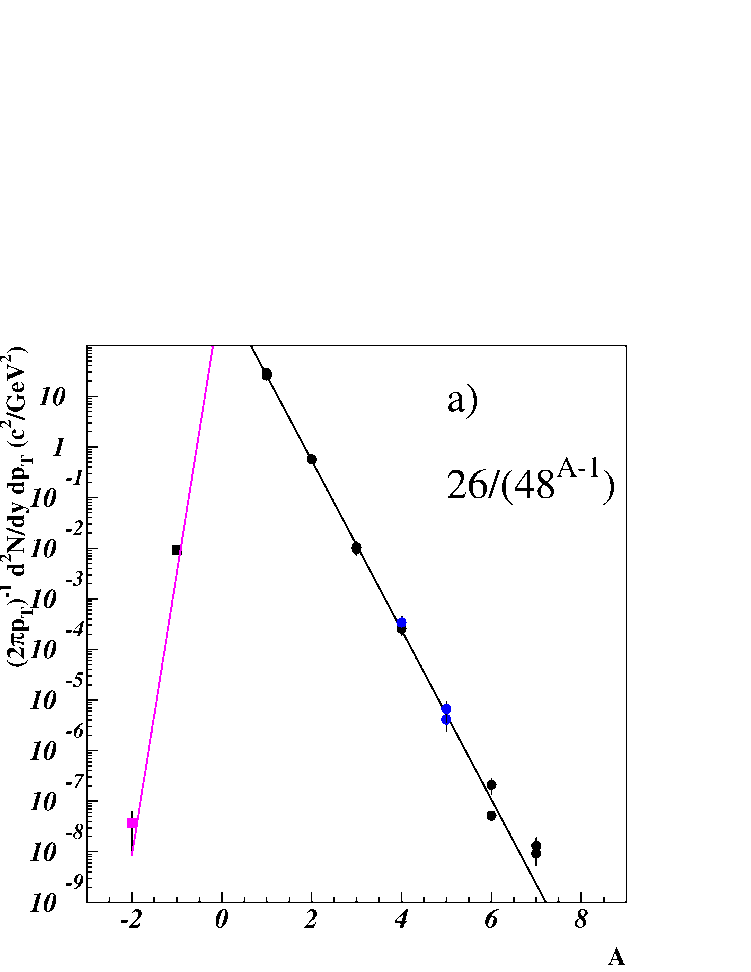 In high energy heavy-ion collisions: 
nucleus production by coalescence, characterized by penalty factor.
AGS data[1] indicated that hypernucleus production will be further suppressed.
What’s the case at RHIC?
聚并
[1] AGS-E864, Phys. Rev. C70,024902 (2004)
Jesi, 2011
A candidate event at STAR
Run4 (2004) 
200 GeV Au+Au collision
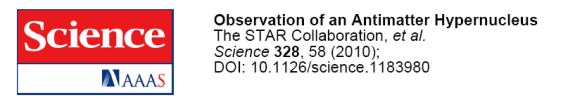 3He & anti-3He selection
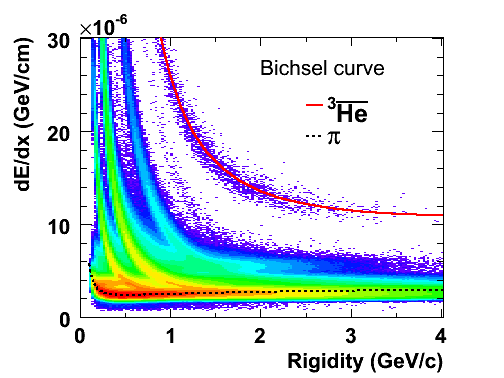 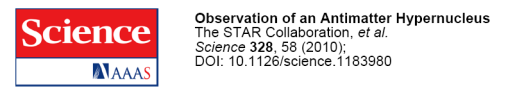 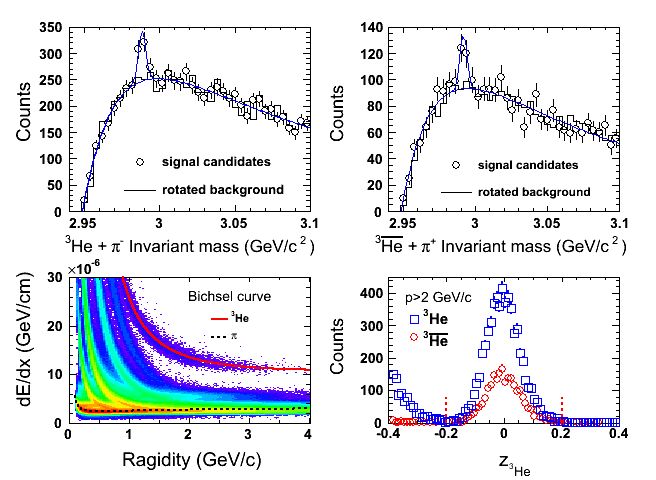 Select pure 3He sample: -0.2<Z<0.2  &  dca <1.0cm  &  p >2 GeV
            3He: 2931(MB07) + 2008(central04) + 871(MB04) = 5810
Anti-3He: 1105(MB07) +  735(central04) + 328(MB04) = 2168
and Combined signals
Combine hypertriton and antihypertriton signal: 
225±35
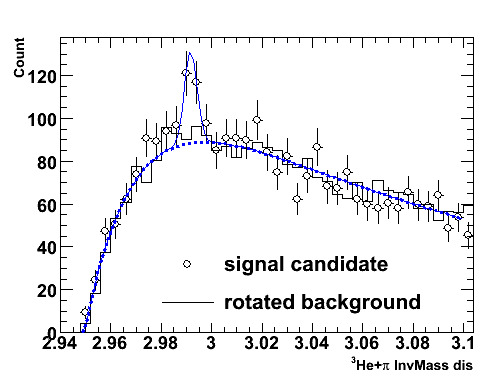 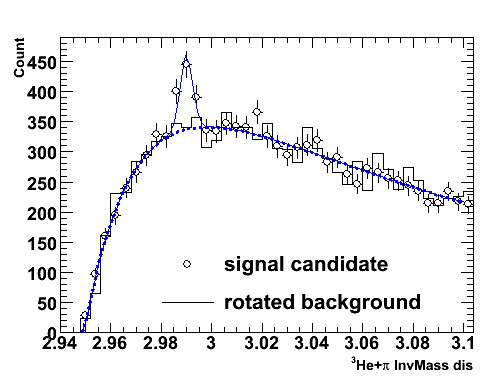 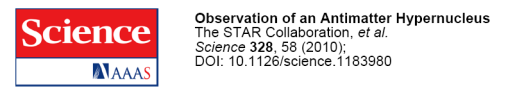 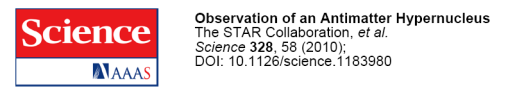 Signal observed from the data (bin-by-bin counting):        70±17;
     Mass: 2.991±0.001 GeV; Width (fixed): 0.0025 GeV;
This provides a >6s signal for discovery
Lifetime of a hypertriton
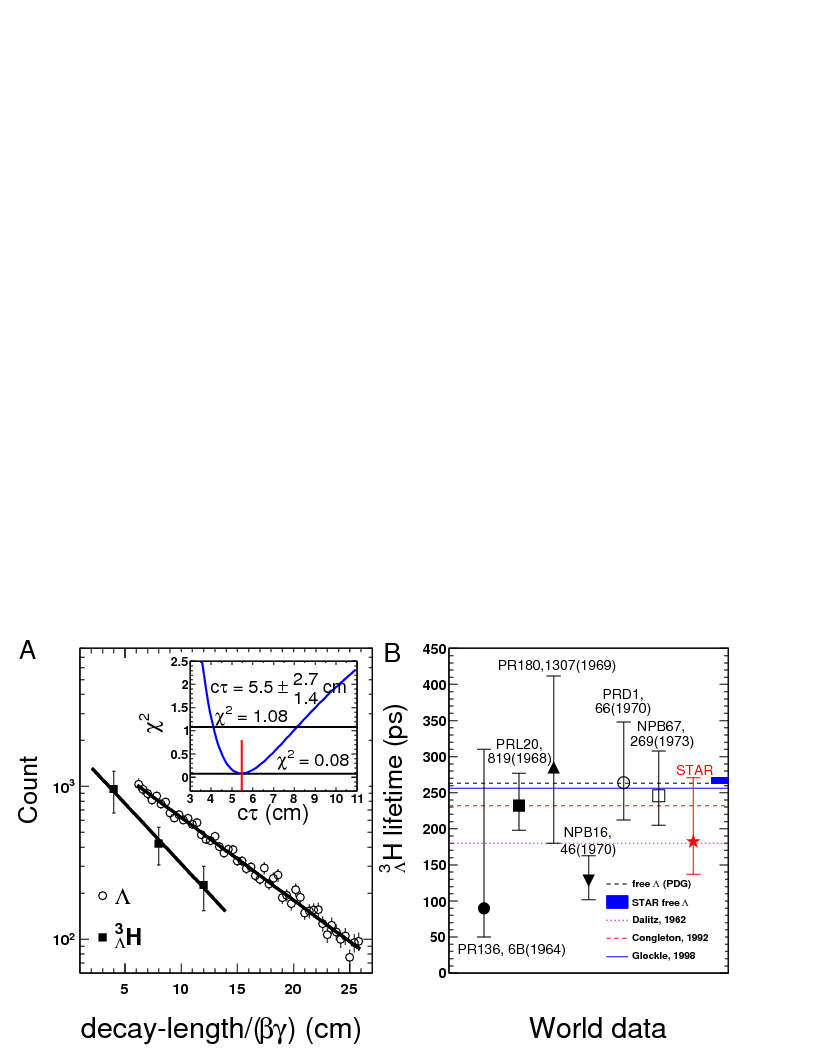 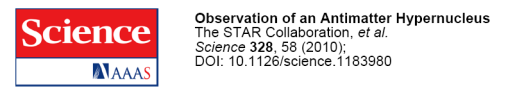 Lifetime related to binding energy 
Theory input: the L is lightly bound in the hypertriton
[1] R. H. Dalitz, Nuclear Interactions of the Hyperons (Oxford Uni. Press, London, 1965).
[2] R.H. Dalitz and G. Rajasekharan, Phys. Letts. 1, 58 (1962).
[3] H. Kamada, W. Glockle at al., Phys. Rev. C 57, 1595(1998).
Matter and antimatter are not created equal
But we are getting there !
(AGS,Cosmic)
AGS
RHIC
SPS
NA52
Flavors (u,d, s) are not created equal except in possible QGP
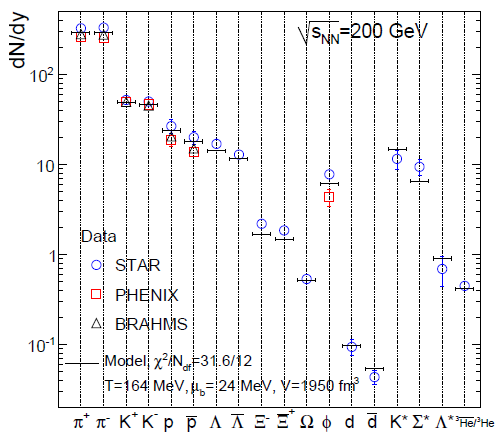 J. Rafelski and B. Muller, Phys.Rev.Lett.48:1066,1982
STAR whitepaper, NPA757(2005)
A. Andronic, P.Braun-Munzinger, J.Stachel, Phys. Lett. B 673 (2009) 142
A. Andronic, P.Braun-Munzinger, K.Redlich, J.Stachel, Phys. Lett. B 652 (2007) 259; B 678 (2009) 350; arXiv:1002.4441
Antimatter Project: 40 years per step



?
??
2011
The extension of the periodic system into the sectors of hypermatter (strangeness) and antimatter is of general and astrophysical importance. 
… The ideas proposed here, the verification of which will need the
commitment for 2-4 decades of research, could be such a vision with considerable attraction for the best young physicists… I can already 
see the enthusiasm in the eyes of young scientists, when I unfold these 
ideas to them — similarly as it was 30 years ago,…                                                                    ---- Walter Greiner (2001)
Pull  from vacuum (Dirac Sea)
Projected Discovery of antimatter Helium-4 nucleus from STAR
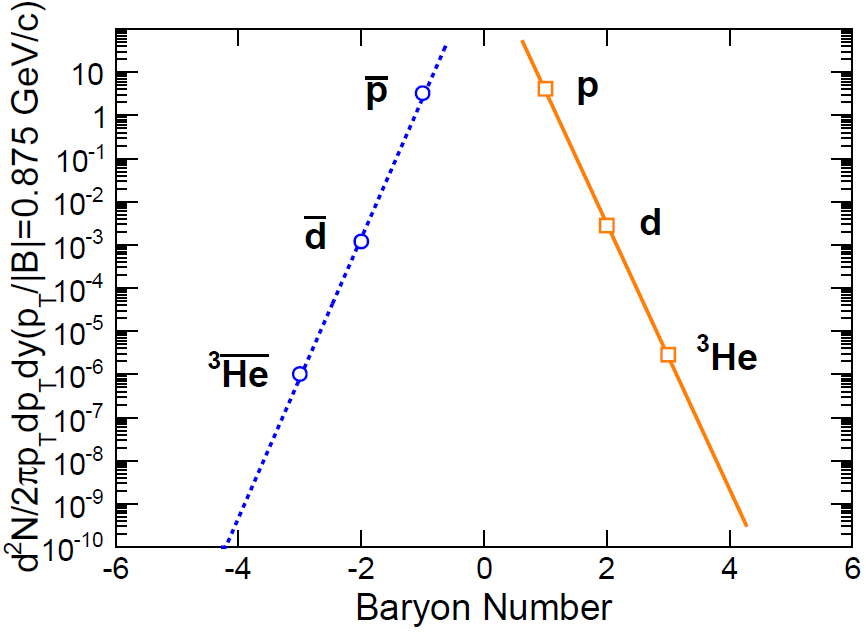 Can we get to antimatter 6He, 6Li?

Production rate 1 million times lower than anti-Helium-4

Unless technology or  production mechanism 
change dramatically, 
NO!
2009 prediction
>10  arXiv:0909.0566
How to identify Helium-4
dE/dx in Time Projection Chamber

Separation at low pT
Merged with Helium-3 at p>3.5GeV/c
Most of the statistics at that range

Need a different detector
60
dE/dx (KeV/cm)
20
Nature Letters: Received 14 March; accepted 4 April 2011.
Published online 24 April 2011.
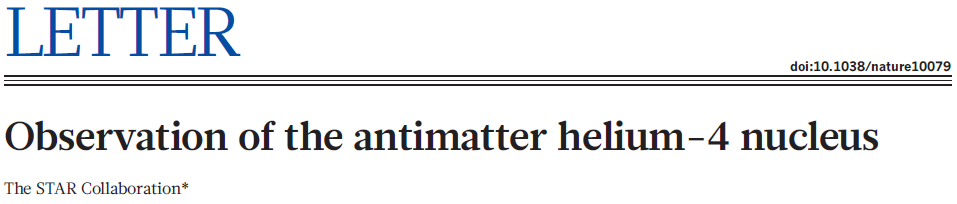 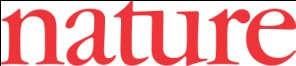 p/Z (GeV/c)
Candidates identified by TPC (2007)
Two candidates; Clean separation; 
To claim the discovery: need more statistics and confirmation using new detector
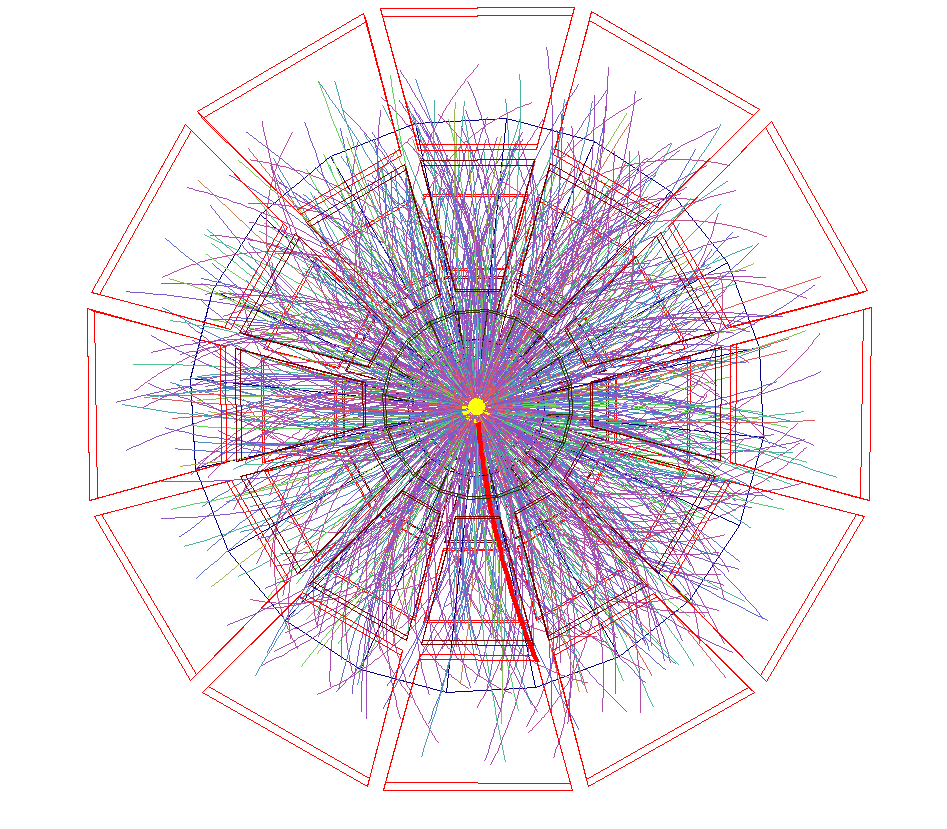 Jianhang Zhou (Rice) PHD thesis 2009 Light (Anti-)Nuclei Production in the STAR Experiment at RHIC
The Power of Time-of-Flight Detector
Two detectors confirm each other 
With different methods: dE/dx vs mass 
18 count of antimatter Helium-4 
Clean separation of Helium isotopes
Data Acquisition 101001000Hz

TOF 100% installed in 2009: A US-China joint Project for STAR

High-Level Trigger for express output

Collider performance and Luminosity
More details on Sunday in talk by Hao Qiu (H7.00007)
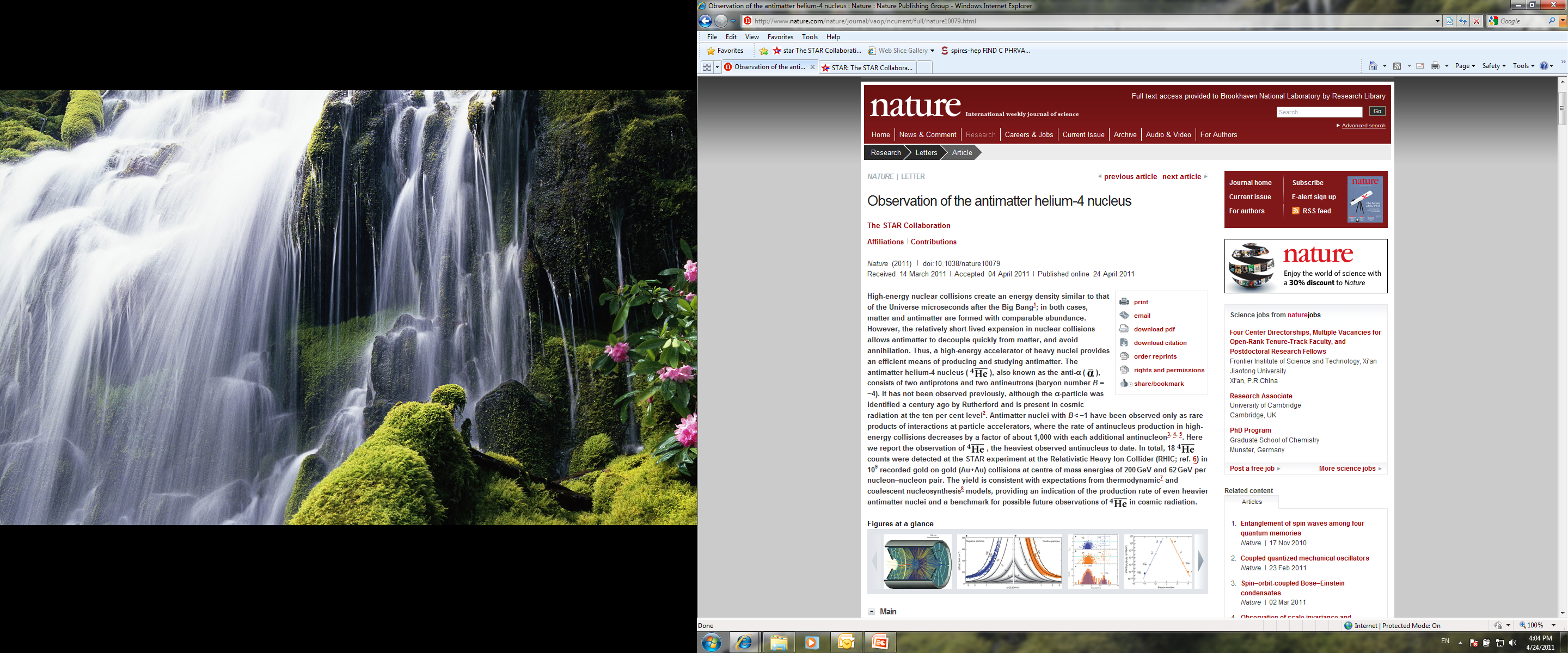 Existence is no surprise
It's still unclear whether finding the antihypertriton will have practical implications for physics, said Frank Close, a physicist at the University of Oxford and author of the book Antimatter.  "One way of saying it is it's stamp collecting. Some stamps are more exciting than others," he said. "The fact that this particle has been found confirms our general belief that antimatter should exist just as much as matter exists," Close added. --- February 2011, National Geographic 
"It is an enormous technical achievement that they can extract these rarely produced objects," says Tom Cohen, a nuclear physicist at the University of Maryland, College Park. "But everybody believed—I should almost say knew—that anti-alpha particles could exist." Cohen compares the feat with climbing the world's tallest mountain: "It's really impressive that you can do it, but the fact that there's a summit to Mount Everest is not a big surprise.“
"It's really, really very impressive that they're able to do that, to see these rare events and convincingly isolate them," he says. "What they've found is that there is no shock; it's where it's predicted to be.“
“Some of my colleagues take it for granted that there obviously has to be an anti-alpha.  My view, and I am a theorist, is that it is just an idea – of course a good idea - until it is actually seen.  The fact that you encountered the antihypertriton - no one's obvious choice - on the way, is a sign that probing the attainable structure of antimatter is a real scientific adventure. “
Science Perspectives Vol 328
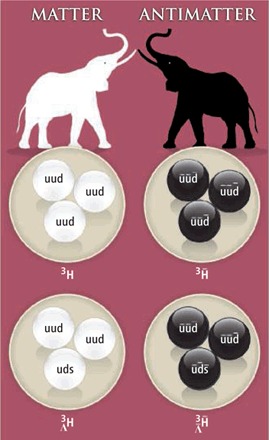 Predictability is a shock
If I told you that: 

create a state of matter at 4x1012 degrees out of a few thousands of particles
Matter and antimatter do not annihilate at energy density 100 times the normal nuclear density 
Anti-nuclei and nuclei with weak binding energy  carry information from the QGP phase transition (Temperature = 160MeV)
All particles maintain statistical equilibrium (no sign of annihilation but coalescence)
Models that assume thermal equilibrium correctly account for yields spanning 11 orders of magnitude. (1000 p, 10-8 4He)±0.00000000001 

How many of you would say that “I expect that!”? 

That is what we did when we found all these 
Heavy antimatter nuclei!
Predictable Production Rate
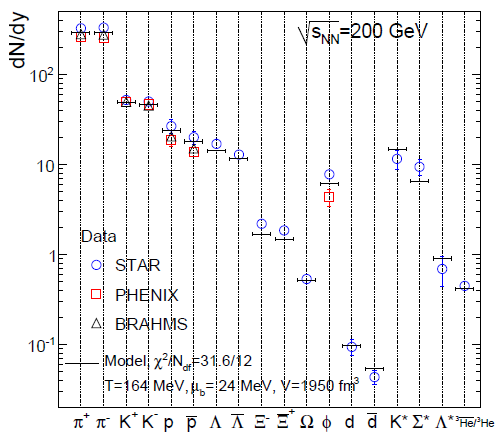 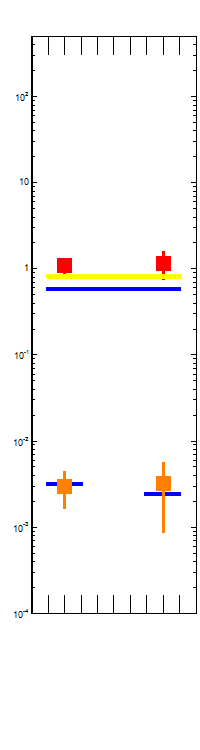 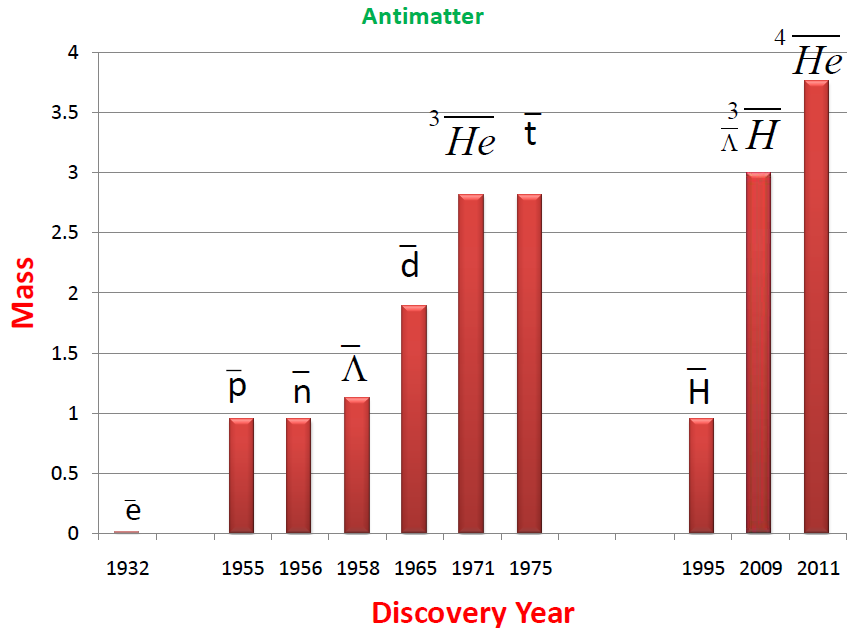 A. Andronic, P. Braun-Munzinger, J. Stachel, and H. Stocker, Phys.Lett.B697:203-207,2011
Why is it so predictable?
T=164MeV?
+      -
Even Heavier Antimatter
Formation of antimatter clusters in the hadronisation phase transition: U. Heinz et al. JPG: 12 (1986) 1237
Pull  from vacuum (Dirac Sea): W. Greiner, IJMPE 5 (1995) 1
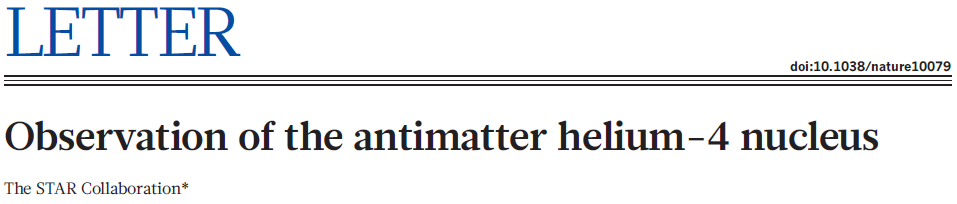 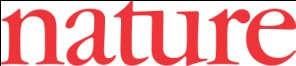 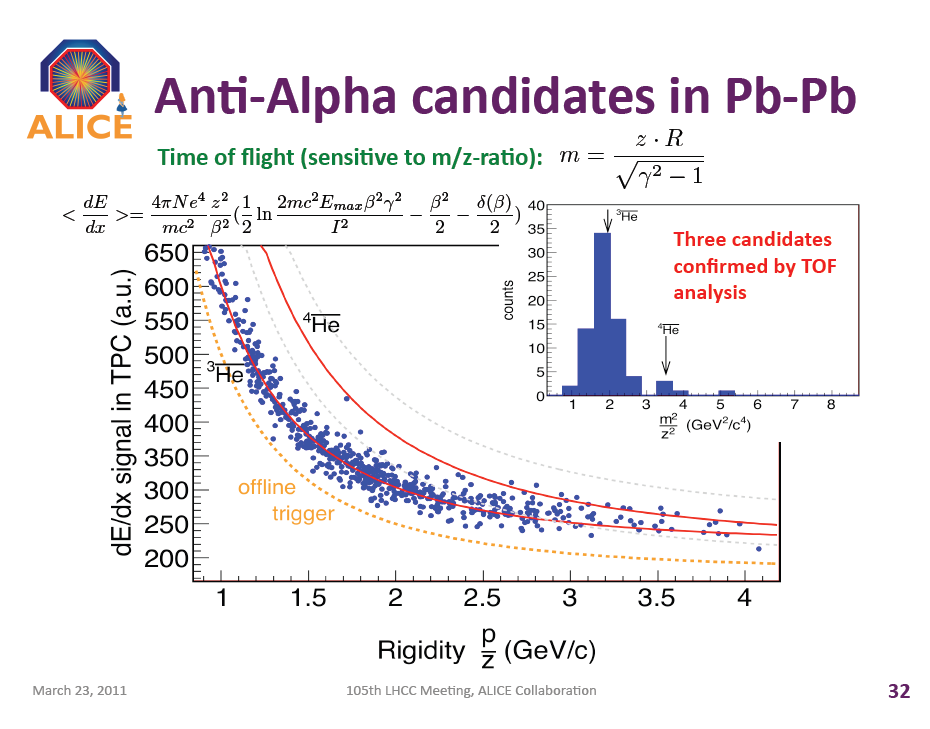 “ALICE came second but it's amazing to see how fast the results came,” exclaims Paolo Giubellino, the experiment’s spokesperson. – CERN Bulletin
Antinuclei in nature (new physics)
To appreciate just how rare nature produces antimatter (strange antimatter)
RHIC: an antimatter machine
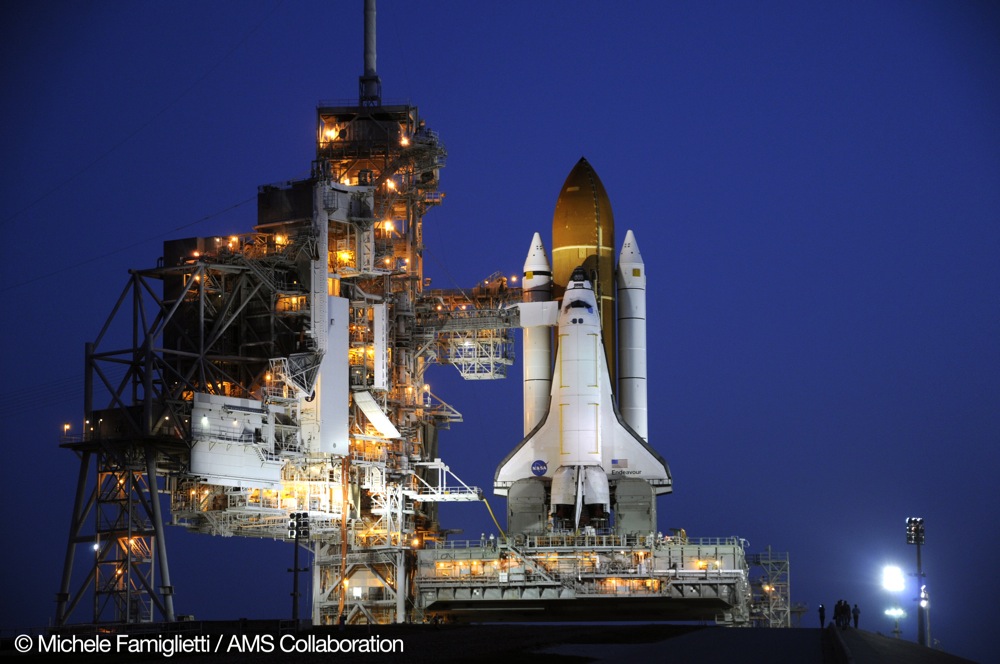 Seeing a mere antiproton or antielectron does not mean much– after all, these particles are byproducts of high-energy particle collisions. 
However, complex nuclei like anti-helium or anti-carbon are almost never created in collisions.
AMS antiHelium/Helium sensitivity: 10-9
Dark Matter, Black Hole antinucleus production via coalescence
Exotic Hypernuclei
FAIR              RHIC      LHC
A. Andronic, P. Braun-Munzinger, J. Stachel, Nucl. Phys. A 772 (2006) 167.
P. Braun-Munzinger, J. Stachel, J. Phys. G 21 (1995) L17
A. Andronic: SQM09
More details on Sunday in talk by Neha Shah (H7.00001)
Other antimatter searches at RHIC
Unstable Antimatter Nuclei
Antinuclei Atomcules
Metastable antiproton-helium atom discovered at KEK:  Iwasaki, PRL 67 (1991); nature 361 (1993) 238
Mass difference: p-pbar < 2x10-9; Hori, PRL 96 (2006); 
measurement of baryon mass and magnetic moment for CPT test at LEAR/CERN
http://asacusa.web.cern.ch/ASACUSA/index-e.html
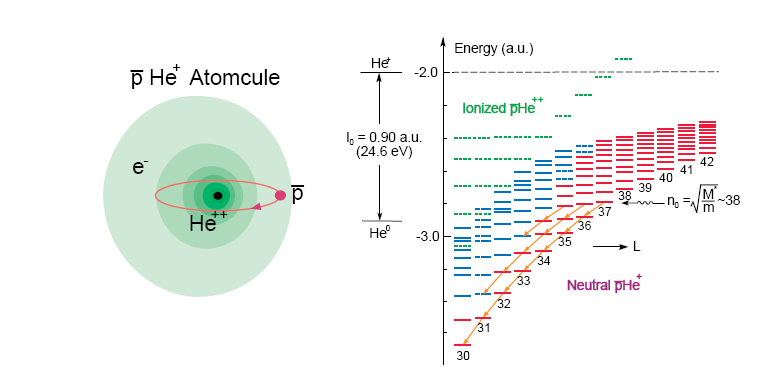 dt He3
Anti-He3 energy deposit in calorimeter
4Li3He+p
4He*d+d, t+p
5Li4He+p
4LH4He+p
Antimatter mounic hydogen: p-m+
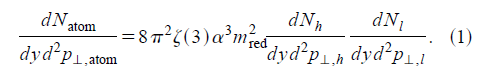 Production of muon-meson atoms in Ulrearelativistic heavy-ion collisioins:G. Baym et al., PRD 48(1993)
Hydrogenlike atoms from ultrarelativistic nuclear collisions: J. Kapusta and A. Mocsy, PRC 59 (1999)
Measurement of the rate of formation of p-m atoms in KL0 decay: S.H. Aronson et al., PRL 48 (1982)
>1000 candidates in 500M central events
Conclusion and Outlook
has been observed for 1st time
Discovery of antimatter Helium-4
L3Hd+p+p channel measurement: d and d via ToF.

 Search for other hypernucleus: 4LH, double L-hypernucleus.

 heavier antinuclei, antinucleus atomcules, muonic hydrogen

RHIC: best antimatter machine
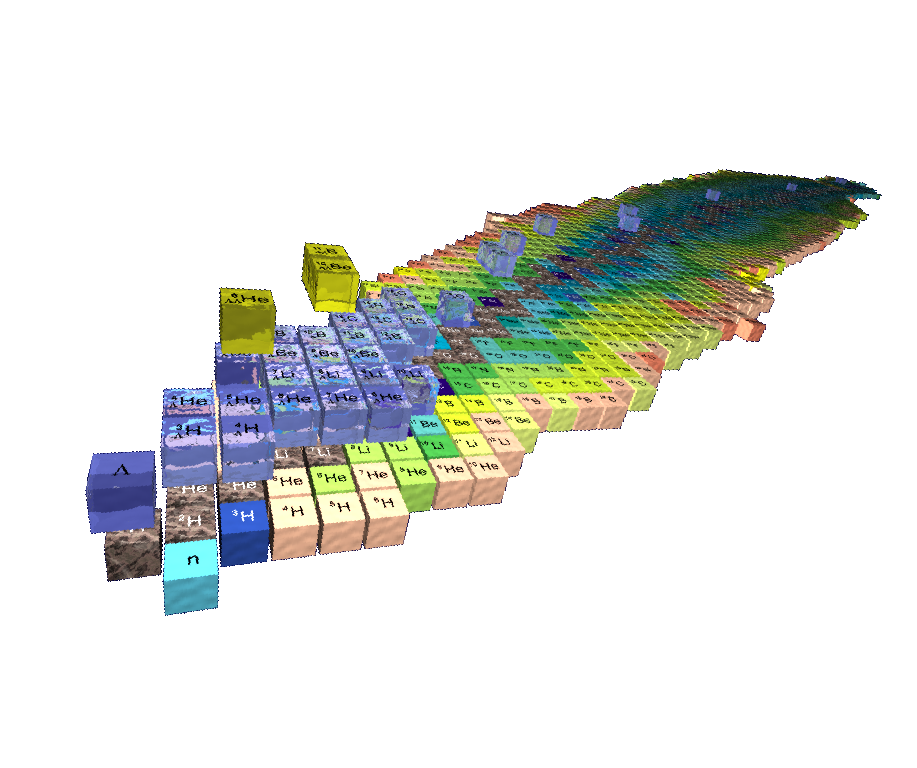 S=-2
S=-1
S=-0
from Hypernuclei to Neutron Stars
hypernuclei       L-B Interaction       Neutron Stars
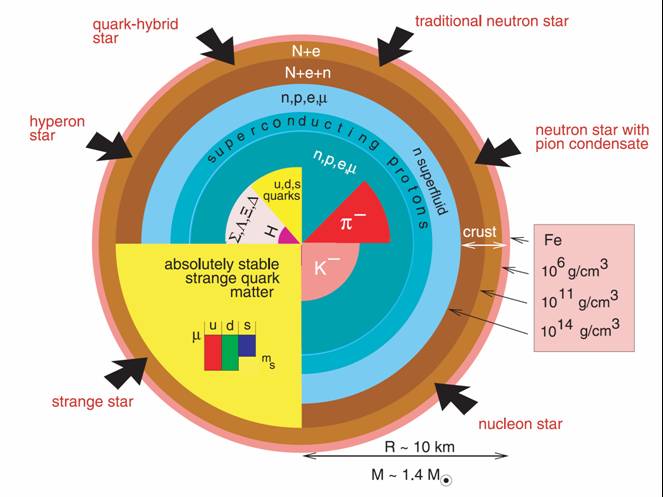 Saito, HYP06
Several possible configurations of Neutron Stars
Kaon condensate, hyperons, strange quark matter
Single and double hypernuclei in the laboratory: 
study the strange sector of the baryon-baryon interaction
provide info on EOS of neutron stars
J.M. Lattimer and M. Prakash, 
"The Physics of Neutron Stars", Science 304, 536 (2004)
J. Schaffner and I. Mishustin, Phys. Rev. C 53 (1996): Hyperon-rich matter in neutron stars
Strangeness Fluctuation
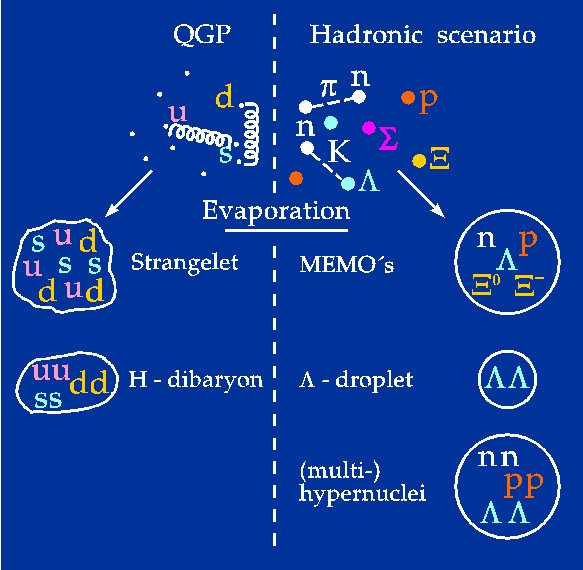 UrQMD E-by-E Distribution of the strangeness to baryon fraction in the transverse plane (z=0 fm).
Jan Steinheimer , Horst Stoecker, Ingo Augustin, Anton Andronic, Takehiko Saito,Peter Senger, Progress in Particle and Nuclear Physics 62 (2009) 313317
J. Steinheimer: SQM09
Energy scan to establish the trend
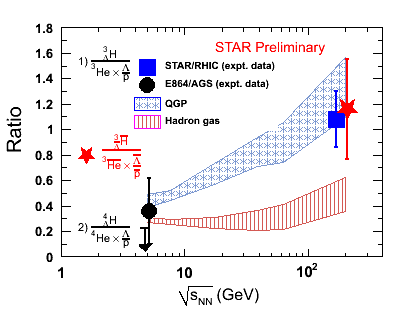 S. Zhang et al., arXiv:0908.3357 (PLB)
Hypertriton only
STAR: DAQ1000+TOF
Creating first Antinucleus Atomcules
Metastable antiproton-helium atom discovered at KEK:  Iwasaki, PRL 67 (1991); nature 361 (1993) 238
Mass difference: p-pbar < 2x10-9; Hori, PRL 96 (2006); 
measurement of baryon mass and magnetic moment for CPT test at LEAR/CERN
http://asacusa.web.cern.ch/ASACUSA/index-e.html
dt He3
What happens if we replace antiprotonwith antideuteron, antitriton or antiHelium3

Atomic structure should be the same for antideuteron and antitriton (-1 charge)Reduced mass M* will be different. 

Only RHIC can answer this question with enough antimatter nuclei for such study
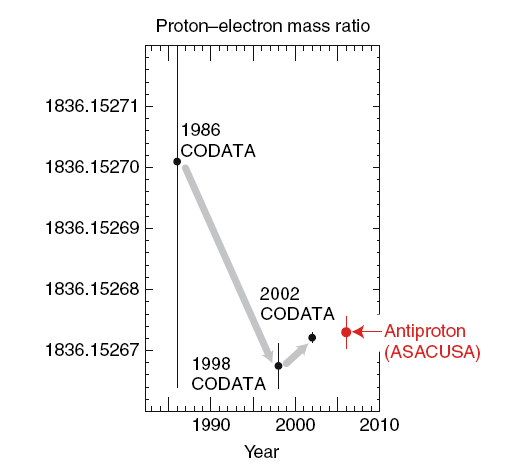 Possible Physics Topics: 
Measure antinucleus mass and magnetic moment for CPT test, 
Study the antinucleus annihilation process (sequence)  
antinucleus-nucleus Annihilation   (what do they create? Hot or cold matter)
 Maybe even antiAlpha Atomcule